AnnouncementsAdministrivia
Quiz 3 and Quiz 4 to be returned on Wednesday
1
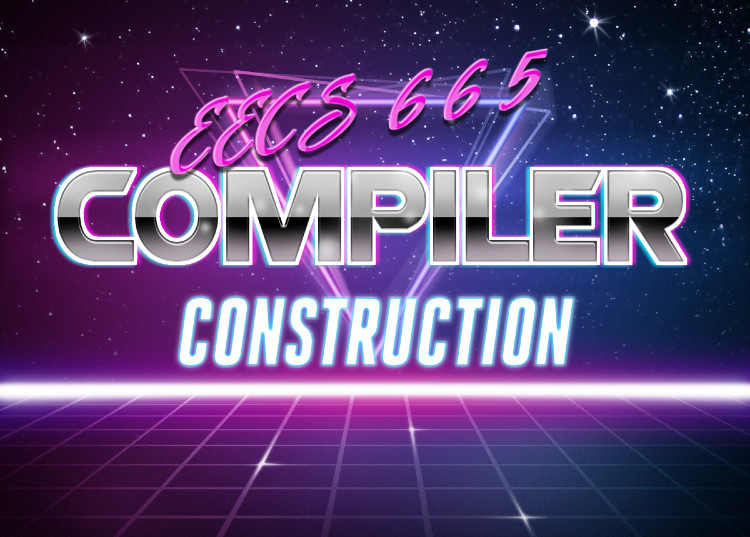 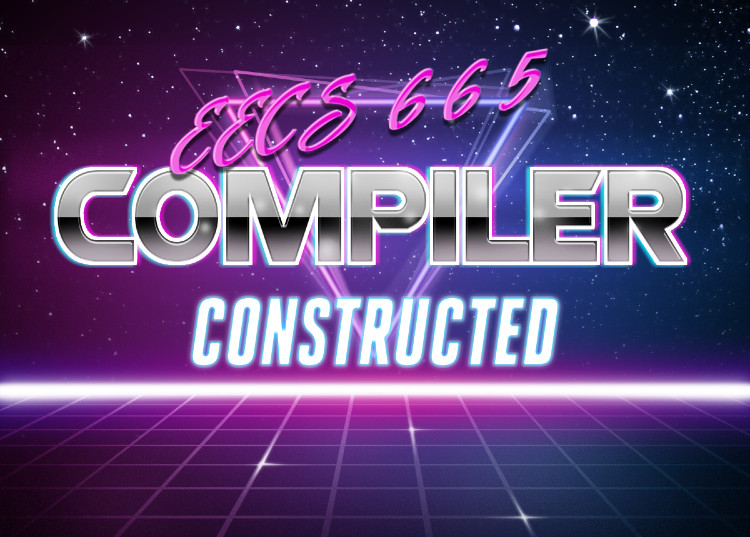 Partial Evaluation
2
Today’s LecturePartial Evaluation
Partial Evaluation
What it is
How to do it
The Futamura projections
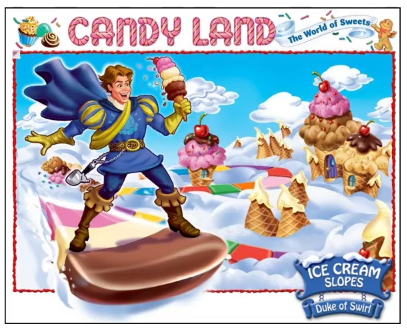 Advanced Topics
3
Partial EvaluationPartial Evaluation - Background
Disclaimer: the fun-sized introduction to a complex topic
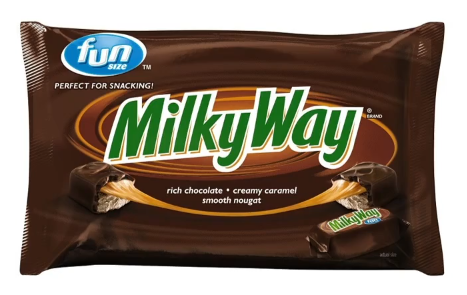 There are whole books on this technique!
( https://compilers.cool/materials/JonesPartialEvaluation.pdf )
4
Compiler PhilosophyAbout Partial Evaluation - Background
More static work means less dynamic work
Optimize programs to run better
Flag (potential) bugs before they bite
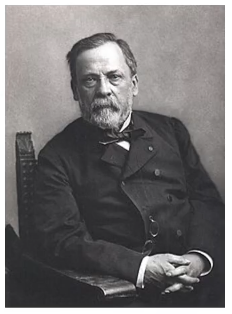 “Fortune favors the prepared”
- Louis Pastuer
5
Compiler Philosophy - ConsequenceAbout Partial Evaluation - Background
We can only optimize what we can prepare for
int a = atoi(argv[1]);
int y = atoi(argv[2]);
int x;
if (y < 3){
  x = (4 * (7 * (2 + (3 * a))));
} else {
  x = 1;
}
A tasty target for 
optimization…
blocked by a pesky
dynamic value!
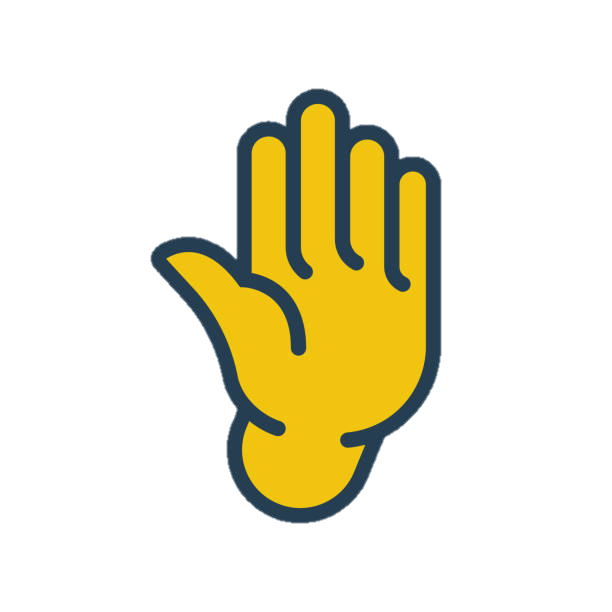 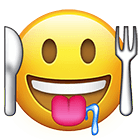 6
Partial Evaluation: ConceptPartial Evaluation
“Drew”
We often use the same value for some of the arguments to the program
What if we could take those values for granted?
Specialize programs for “guaranteed” inputs
bool cool(bool age, char * name){
  size_t len = strlen(name);
  if (isPrime(len)){
    return false;
  } else {
    return age < 30;
  }
}
4
How I run this program:
cool(27, “Drew”) -> true
cool(28, “Drew”) -> true
cool(29, “Drew”) -> true
cool(30, “Drew”) -> false
cool(31, “Drew”) -> false
cool(32, “Drew”) -> false
7
Partial Evaluation: “Specialization”Partial Evaluation
Create special versions of a program
Less general than the original program
More efficient on what it does do
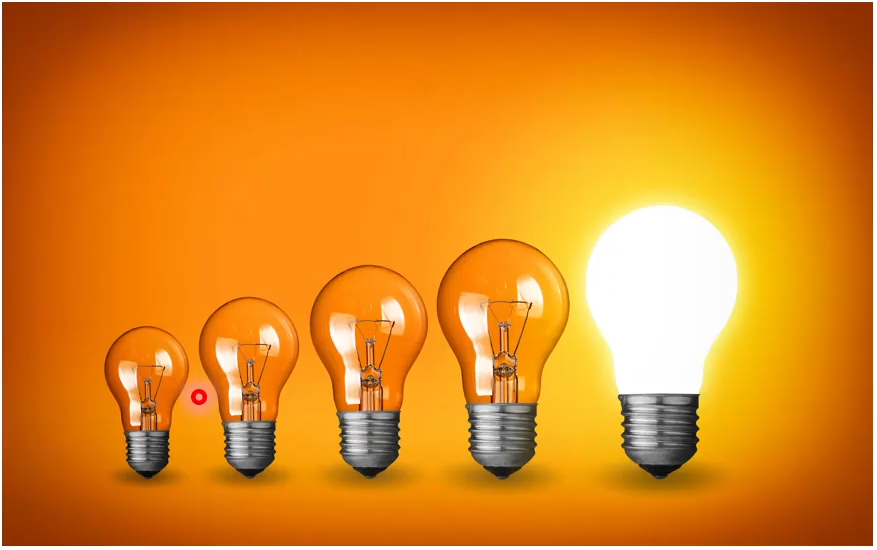 8
Dividing InputPartial Evaluation: Concept
Split input into two groups
Some inputs constant, the rest dynamic
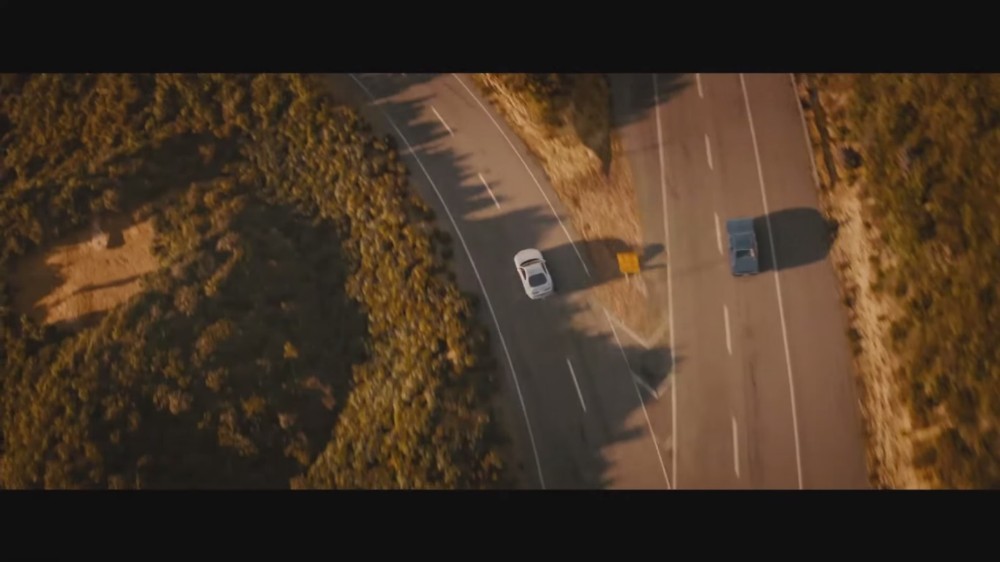 Dynamic Input
Static Input
Input
9
“This is Kinda Like Currying!”Partial Evaluation: Concept
Yep, it is!
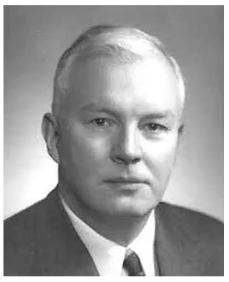 Haskell Curry, after whom Currying and the Haskell language are named
“This is Kinda Like Currying!”Partial Evaluation: Concept
Yep, it is!
Some differences:
PE not constrained to function level
PE can perform arbitrary combinations of arguments
Uncurried 
function
Curried 
function
minus
a as 5
int minus(int b){  5 - b;
}
int minus(int a, int b){  a - b;
}
minus
int minus(int a){  a - 5;
}
b as 5
int minus(int a, int b){  a - b
}
Today’s LecturePartial Evaluation
Partial Evaluation
What it is
How to do it
The Futamura projections
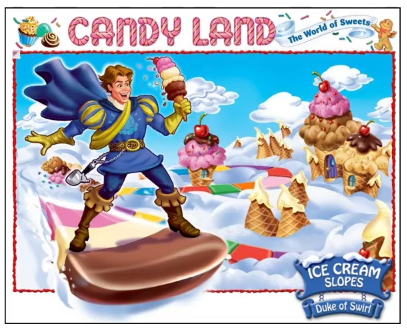 Advanced Topics
12
Simplistic Implementation IntuitionPartial Evaluation - Technique
Analyze every program path
If dynamic data can influence it, don’t alter the code
If multiple values can touch it, account for all possibilities
If value is static, replace with result (like constant folding)!
Dynamic
Static
bool cool_nameIsDrew(bool age)
{
  size_t len = 
  if (isPrime(len)){
  } else {
    return age < 30;
  }
}
bool cool(bool age, char * name)
{
  size_t len = strlen(name);
  if (isPrime(len)){
    return false;
  } else {
    return age < 30;
  }
}
“Drew”
“Drew”
;
4
4
13
Implementation – Dataflow ApproachPartial Evaluation - Technique
Propagate dynamic values
Leave dynamic-dependent code alone
Evaluate purely-static code paths
enter cool
getarg 1, [age]
getarg 2, [name]
setarg 1, [name]
call strlen
[name] := “Drew”
“Drew”
getret 1, [len]
setret 1, [len]
call isPrime
4
4
getout 1, [tmp1]
ifz [tmp1] goto L_1
false
bool cool(bool age, char * name)
{
  size_t len = strlen(name);
  if (isPrime(len)){
    return false;
  } else {
    return age < 30;
  }
}
jmp
setret 0
L_1:
[tmp2] := [age] < 30
setout [tmp2]
jmp
L_2:
leave
14
Partial Evaluation as Compiler PassPartial Evaluation - Technique
(e.g. name)
Could implement partial evaluation as an optimization module
Recompile program with your guaranteed values
(e.g. prog.c)
Static Input
Source code
Front end
Middle end
Partial Evaluation
Back end
(e.g. age.exe)
Dynamic Input
(e.g. prog.exe)
Specialized
Program
15
Partial Evaluation as Compiler PassPartial Evaluation - Technique
Dynamic Input
Static Input
Source code
Front end
Middle end
Turns generic executable into specialized executable
Back end
Specializer
Partial Evaluation
Specialized
Program
Program
16
The SpecializerPartial Evaluation - Technique
Dynamic Input
Static Input
Source code
Front end
Let’s reorganize these components a bit…
Middle end
Turns generic executable into specialized executable
Back end
Specializer
Partial Evaluation
Specialized
Program
Program
17
The SpecializerPartial Evaluation - Technique
Static Input
Executable
Program
Specializer takes:
An executable program
A static input-subset
Specializer outputs:
An executable
Specializer
Partial Evaluation
Heavyweight
offline phase
Lightweight
offline phase
Dynamic Input
Specialized
Program
18
The Specializer: ExamplePartial Evaluation - Technique
Assume we frequently need to know text statistics of War and Peace
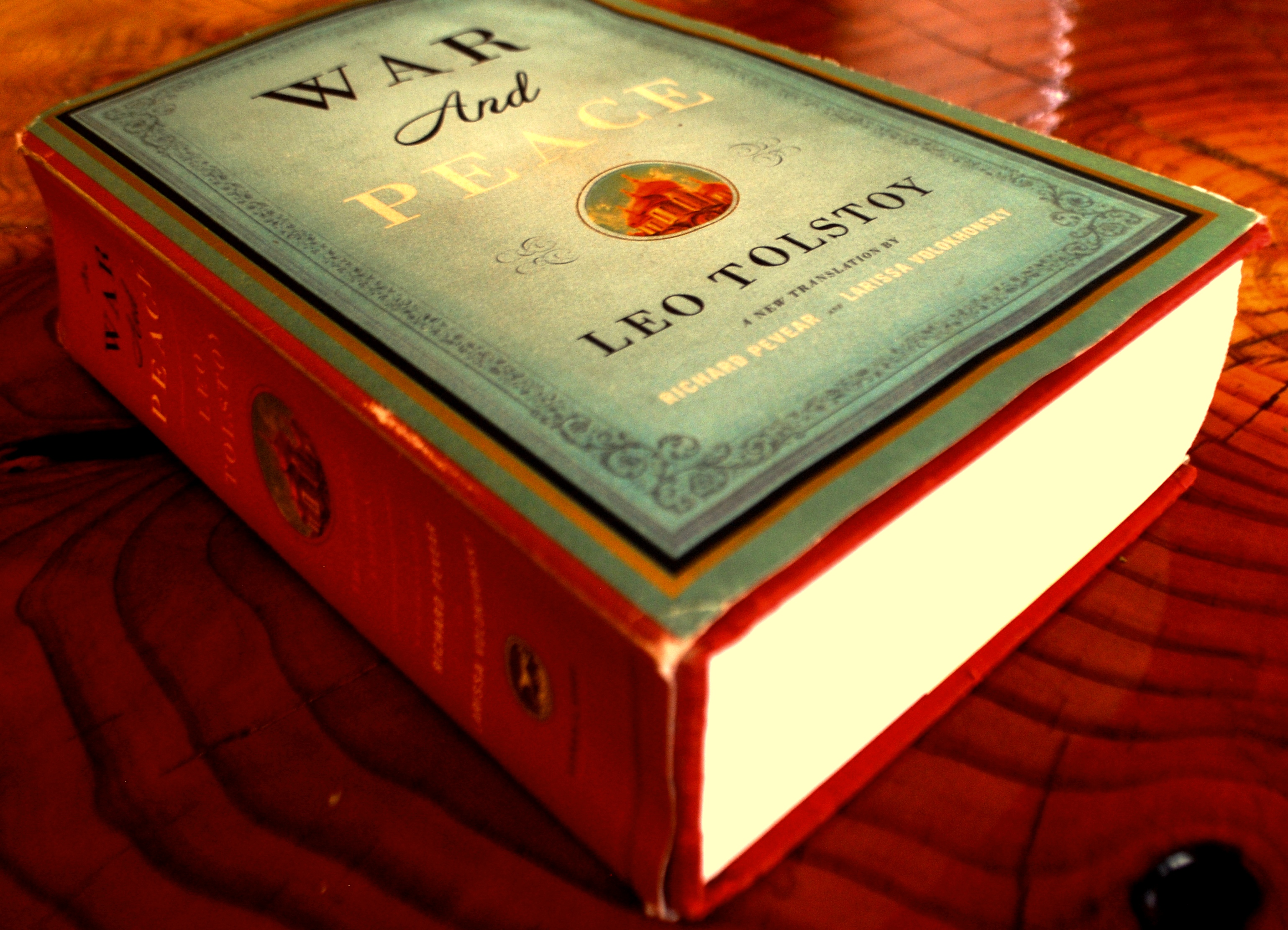 19
The Specializer: ExamplePartial Evaluation - Technique
Assume we frequently need to know text statistics of War and Peace
How many lines of text?
How many words?
How many characters?
Assume we run these commands a lot
options change
text is static
wc –l war_and_peace.txt
wc –w war_and_peace.txt
wc –c war_and_peace.txt
wc –w war_and_peace.txt
wc –l war_and_peace.txt
wc –w war_and_peace.txt
20
The Specializer: ExamplePartial Evaluation - Technique
Assume we frequently need to know text statistics of War and Peace
Static Input
Executable
Program
wc
war_and_peace.txt
This program does text counts on any input file
but
(presumably) faster than the generic wc
This program does text counts only on War and Peace
Specializer
Partial Evaluation
Heavyweight
offline phase
Lightweight
online phase
Dynamic Input
Specialized
Program
option (e.g. –l, -c, -w)
wc_warAndPeace
21
Specializer Optimization TargetsPartial Evaluation
Pattern recognition
Ray tracing of solid models
Neural network training
Database queries
Spreadsheet computations
Scientific computing
Discrete hardware simulation
22
Other Uses of SpecializationPartial Evaluation – Futamura Projections
A (perhaps obvious) observation:
Some programs take other programs as input
What if we used specialization as part of the program transformation process?
This observation leads to some startling results
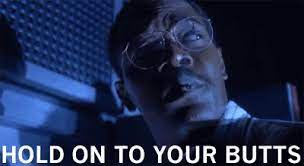 23
Today’s LecturePartial Evaluation
Partial Evaluation
What it is
How to do it
The Futamura projections
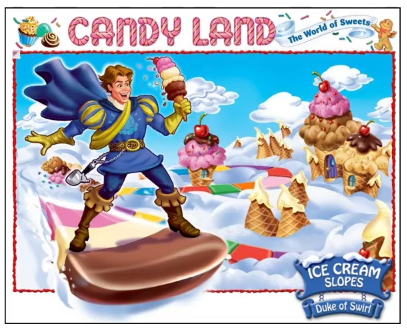 Advanced Topics
24
The Futamura ProjectionsPartial Evaluation – Futamura Projections
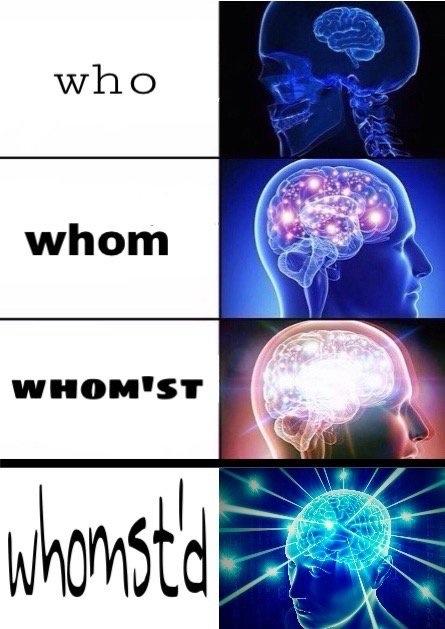 Baseline specialization
(not a Futamura Projection)
1st Futamura Projection
2nd Futamura Projection
3rd Futamura Projection
25
Baseline SpecializationPartial Evaluation – Futamura Projections
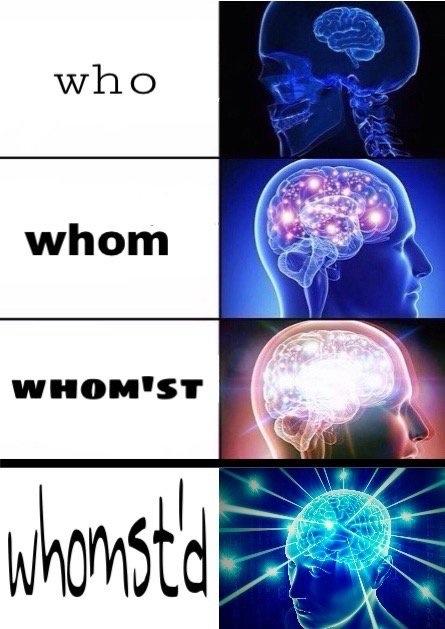 Specialize a program on some of its input
Static Input
Executable
Program
wc
war_and_peace.txt
Specializer
Partial Evaluation
Heavyweight
offline phase
Lightweight
offline phase
Specialized
Program
wc_warAndPeace
26
1st Futamura ProjectionPartial Evaluation – Futamura Projections
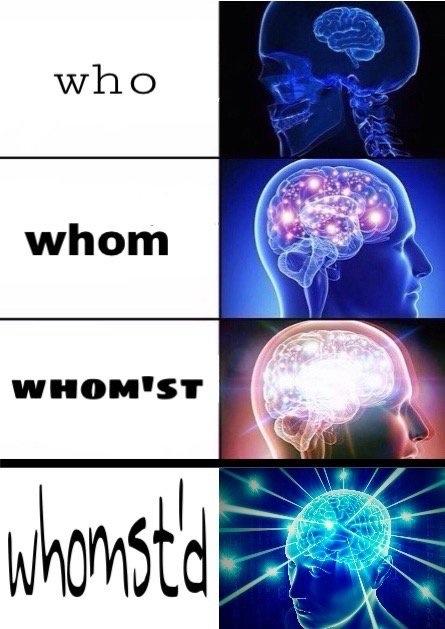 Specialize an interpreter on program code
Static Input
Executable
Program
interpreter
Program source code
Specializer
Partial Evaluation
Heavyweight
offline phase
Lightweight
offline phase
Specialized
Program
Executable
“compiled code”
27
2nd Futamura ProjectionPartial Evaluation – Futamura Projections
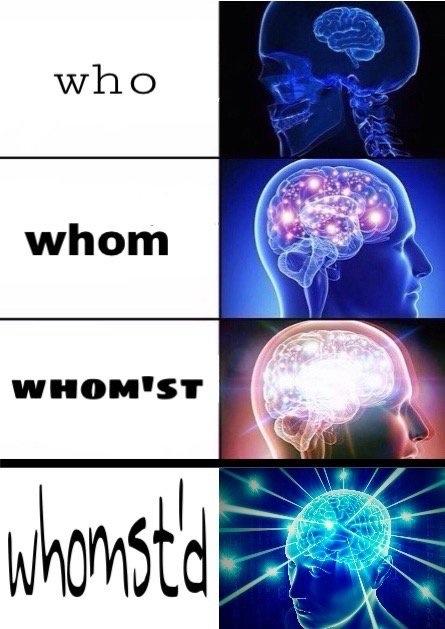 Specialize the specializer on the interpreter code
Static Input
Executable
Program
Specializer
Interpreter
Specializer
Partial Evaluation
Heavyweight
offline phase
Lightweight
online phase
Specialized
Program
Compiler
28
3rd Futamura ProjectionPartial Evaluation – Futamura Projections
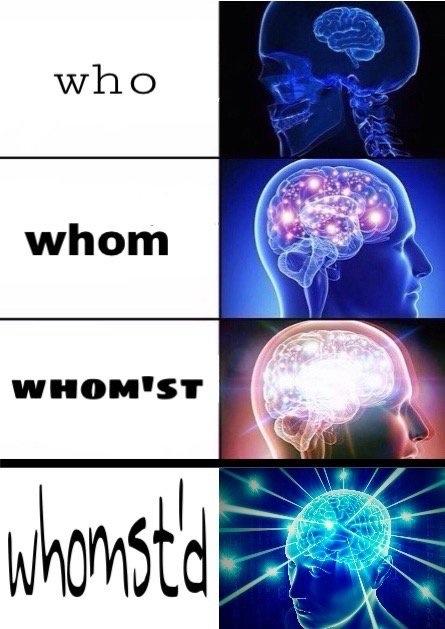 Specialize the specializer on the interpreter code
Static Input
Executable
Program
Specializer
Interpreter
Specializer
Partial Evaluation
Heavyweight
offline phase
Lightweight
online phase
Specialized
Program
Compiler-Compiler
29
The Futamura ProjectionsPartial Evaluation – Futamura Projections
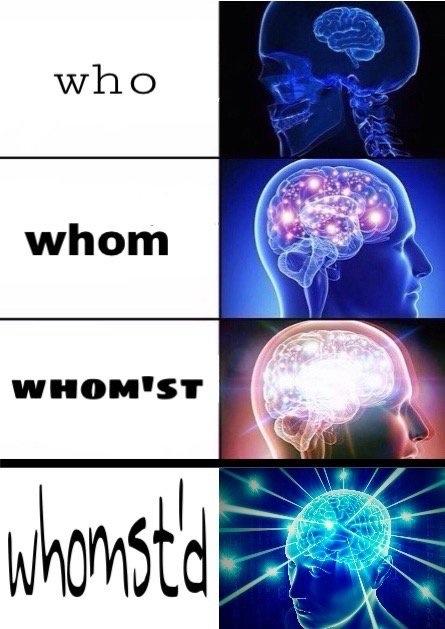 Baseline specialization
(not a Futamura Projection)
1st Futamura Projection
Specialize interpreter on a program
Use specializer as a (slow) compiler
2nd Futamura Projection
Specialize specializer on interpreter
Use specializer to (slowly) build a compiler
3rd Futamura Projection
Specialize specializer on specializer
Use specializer to build a program that builds compilers
30
The Futamura ProjectionsPartial Evaluation – Futamura Projections
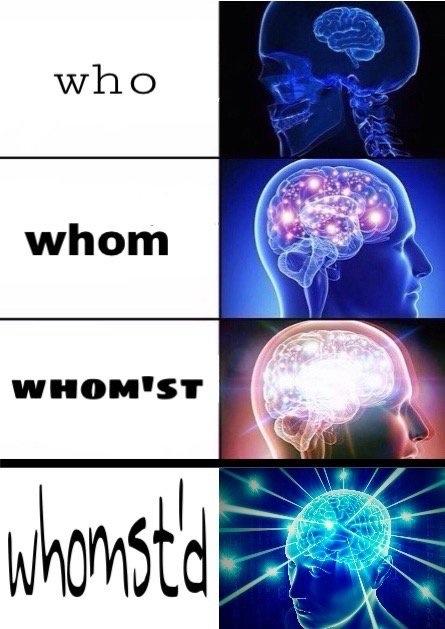 Baseline specialization
(not a Futamura Projection)
1st Futamura Projection
Specialize interpreter on a program
Use specializer as a (slow) compiler
2nd Futamura Projection
Specialize specializer on interpreter
Use specializer to (slowly) build a compiler
3rd Futamura Projection
Specialize specializer on specializer
Use specializer to build a program that builds compilers
31
Futamura Projections: WTF?Partial Evaluation – Futamura Projections
Why would you do this?
Reduces Effort
Interpreters are nice! So are compilers!
You want both, you can get both by just building interpreters
Is this real?
Satisfying the definitions is easy
Making good specialized programs is not
Another Frontier in Computer SciencePartial Evaluation – Futamura Projections
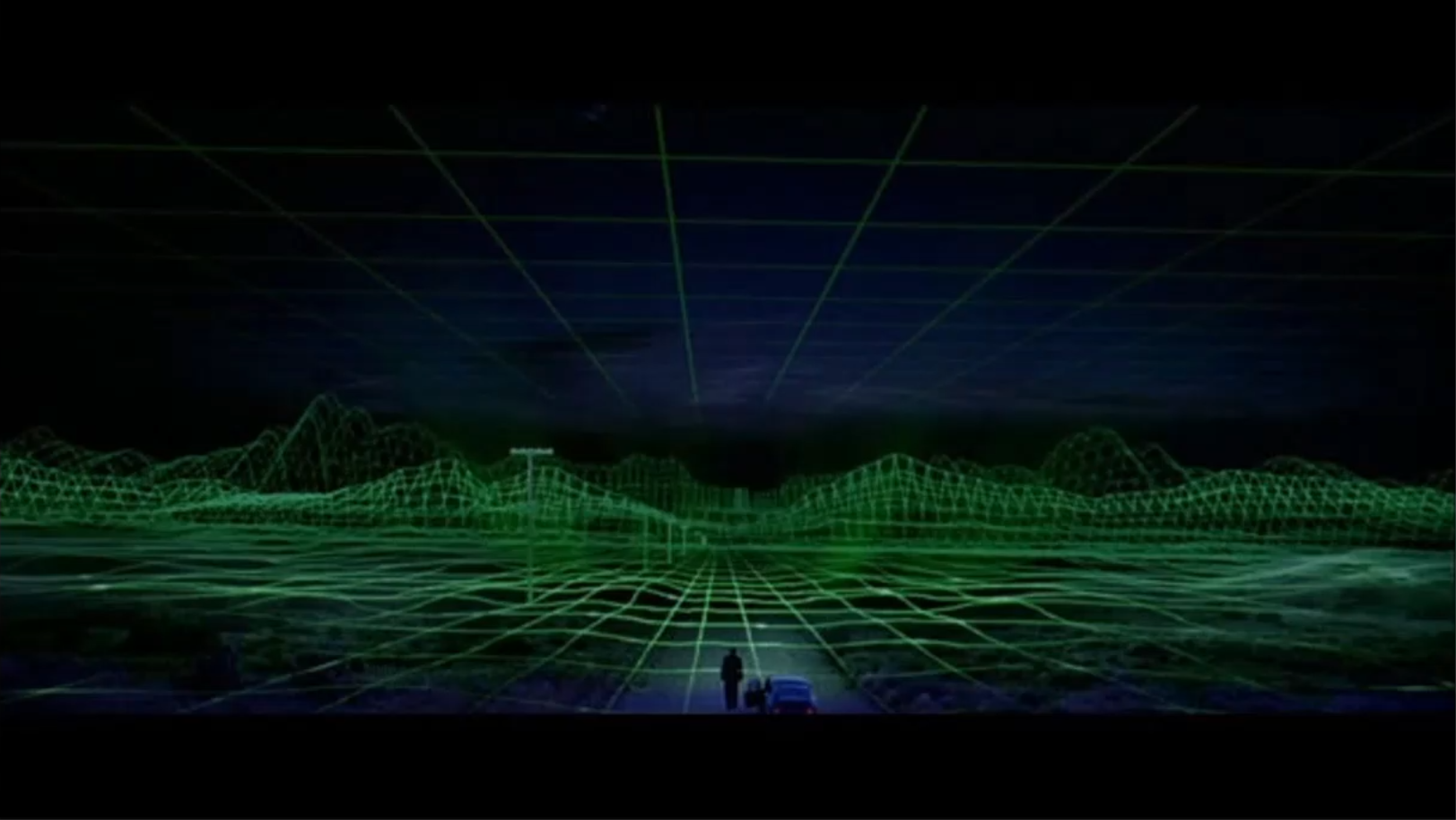 End of Lecture: SummaryPartial Evaluation – Futamura Projections
Summary
Specialize program to enable optimization
Treat some input as static, some as dynamic
Powerful technique with ability to repurpose compiler components
Next Time: Beyond CompilersLecture Preview
Using the tools and techniques that build compilers for things other than building compilers